PHY 770 -- Statistical Mechanics
12:00* - 1:45 PM  TR Olin 107

Instructor: Natalie Holzwarth (Olin 300)
Course Webpage: http://www.wfu.edu/~natalie/s14phy770
Lecture 18

Chap. 7 – Brownian motion and other non-equilibrium phenomena
Fokker-Planck equation examples
Linear response theory
Fluctuation-Dissipation Theorem
*Partial make-up lecture -- early start time
4/01/2014
PHY 770  Spring 2014 -- Lecture 18
1
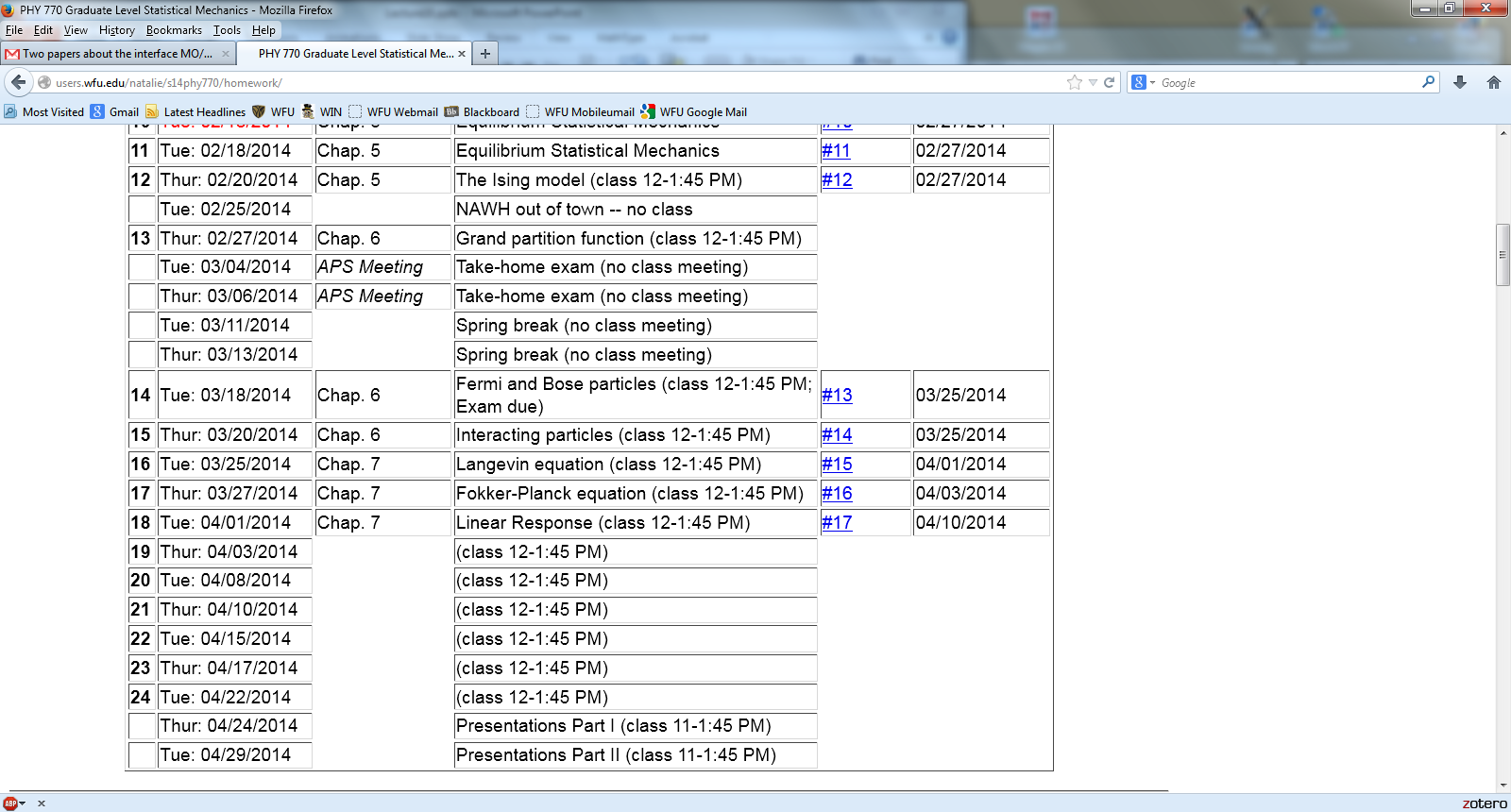 4/01/2014
PHY 770  Spring 2014 -- Lecture 18
2
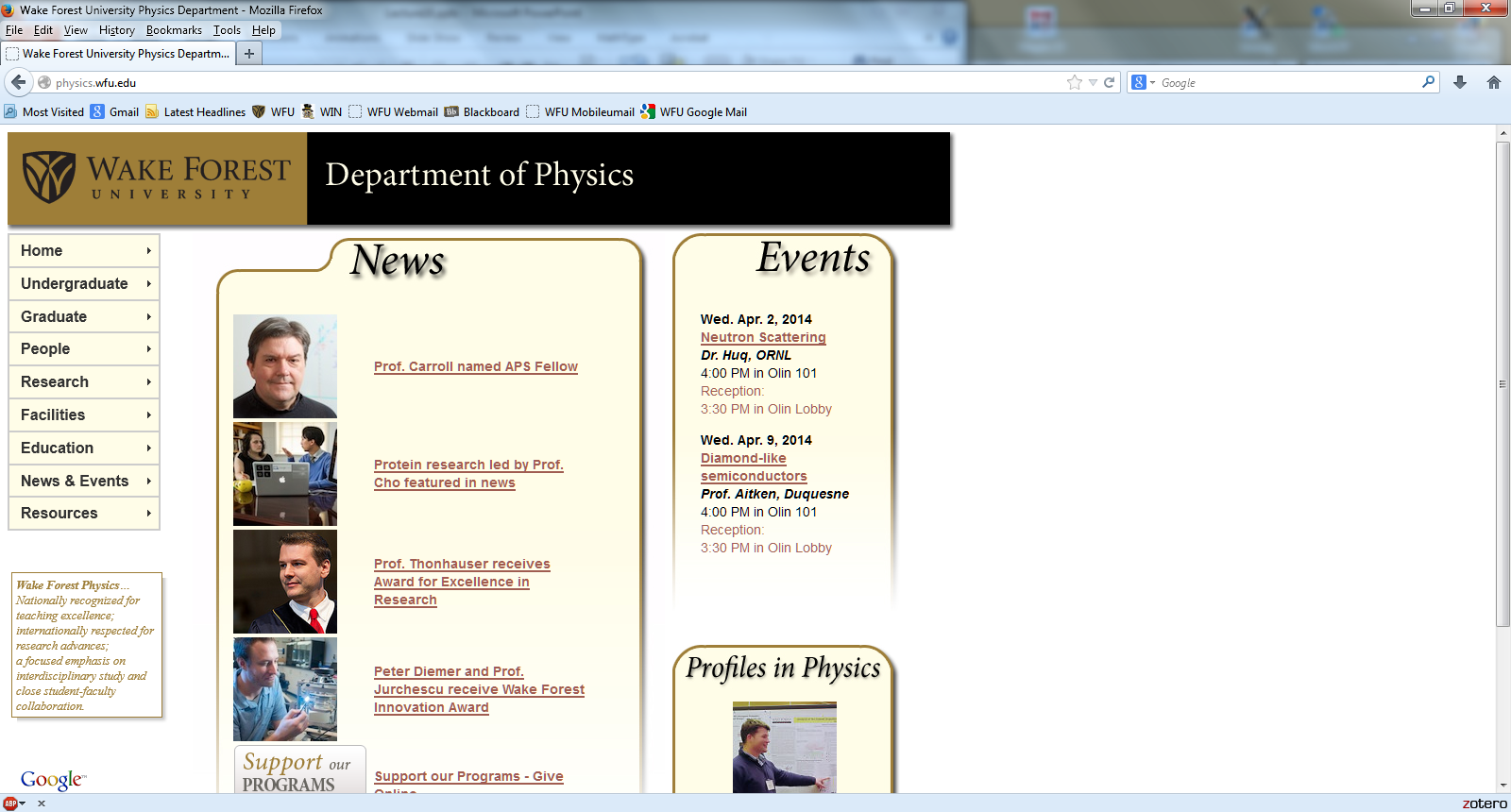 4/01/2014
PHY 770  Spring 2014 -- Lecture 18
3
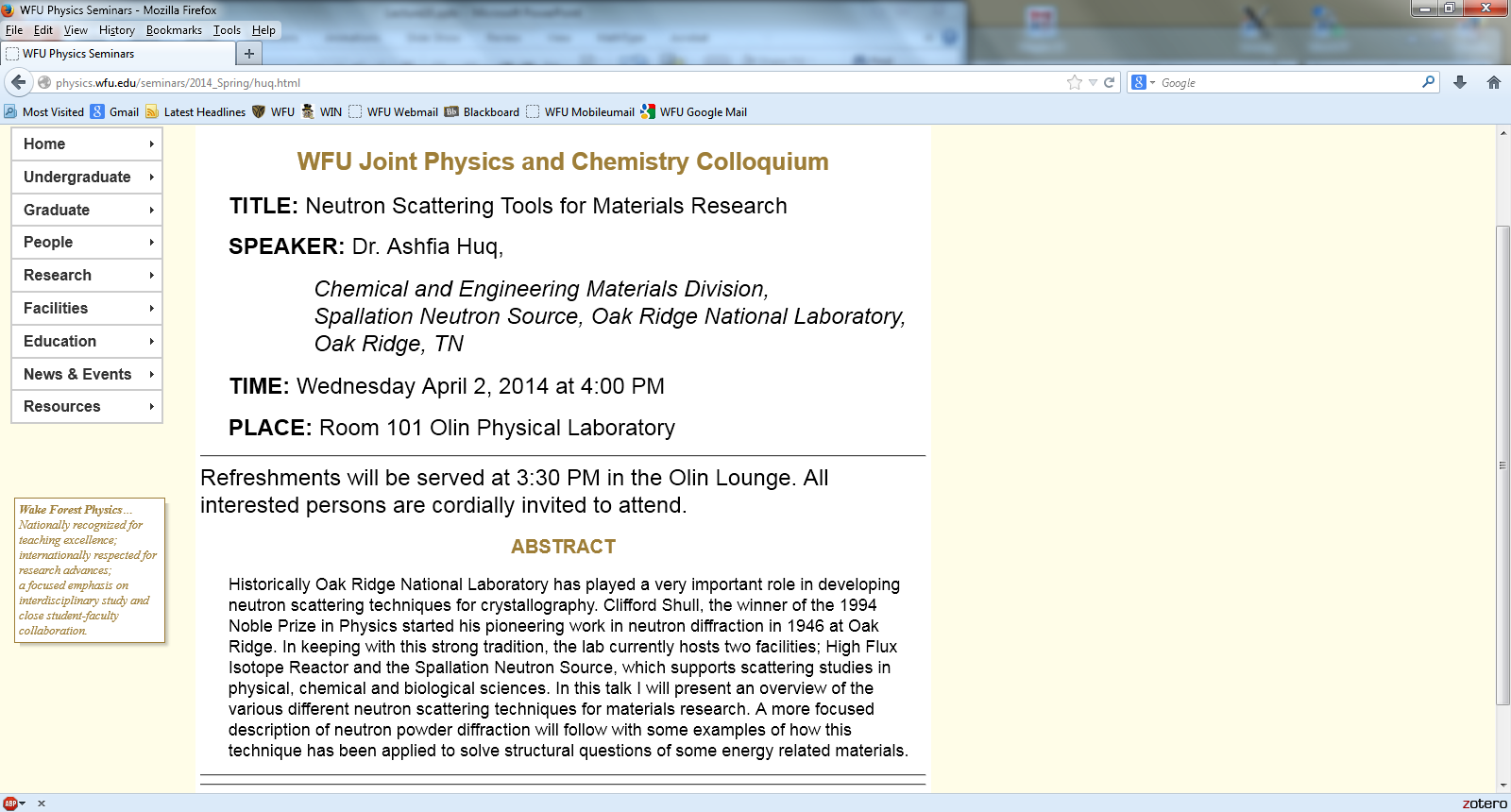 4/01/2014
PHY 770  Spring 2014 -- Lecture 18
4
Probability analysis of Brownian motion -- Fokker-Planck equation
friction coefficient
4/01/2014
PHY 770  Spring 2014 -- Lecture 18
5
4/01/2014
PHY 770  Spring 2014 -- Lecture 18
6
Example solution in the limit of large friction
4/01/2014
PHY 770  Spring 2014 -- Lecture 18
7
Example solution in the limit of large friction -- continued
4/01/2014
PHY 770  Spring 2014 -- Lecture 18
8
Example solution for “free” particle  V(x)=0
4/01/2014
PHY 770  Spring 2014 -- Lecture 18
9
Example solution for “free” particle  V(x)=0
4/01/2014
PHY 770  Spring 2014 -- Lecture 18
10
Fluctuations about equilibrium
response function
4/01/2014
PHY 770  Spring 2014 -- Lecture 18
11
Linear response function
4/01/2014
PHY 770  Spring 2014 -- Lecture 18
12
Linear response function  -- simple example
4/01/2014
PHY 770  Spring 2014 -- Lecture 18
13
“Proof” of Kramers-Kronig relations
Im(z)
a
Re(z)
4/01/2014
PHY 770  Spring 2014 -- Lecture 18
14
Kramers-Kronig transform -- continued
Im(z)
=0
a
Re(z)
4/01/2014
PHY 770  Spring 2014 -- Lecture 18
15
Kramers-Kronig transform -- continued
4/01/2014
PHY 770  Spring 2014 -- Lecture 18
16
Kramers-Kronig transform -- continued
4/01/2014
PHY 770  Spring 2014 -- Lecture 18
17
Fluctuation-Dissipation Theorem
Relationship of the response and correlation functions of a system near equilibrium;  allows a weak external field to probe equilibrium fluctuations
4/01/2014
PHY 770  Spring 2014 -- Lecture 18
18
Fluctuation-Dissipation Theorem -- continued
HW #17
4/01/2014
PHY 770  Spring 2014 -- Lecture 18
19
Fluctuation-Dissipation Theorem -- continued
HW #17
4/01/2014
PHY 770  Spring 2014 -- Lecture 18
20
Fluctuation-Dissipation Theorem -- continued
4/01/2014
PHY 770  Spring 2014 -- Lecture 18
21
Fluctuation-Dissipation Theorem -- continued
4/01/2014
PHY 770  Spring 2014 -- Lecture 18
22
Fluctuation-Dissipation Theorem -- example
4/01/2014
PHY 770  Spring 2014 -- Lecture 18
23
Fluctuation-Dissipation Theorem -- example
4/01/2014
PHY 770  Spring 2014 -- Lecture 18
24
Microscopic linear response theory
0
4/01/2014
PHY 770  Spring 2014 -- Lecture 18
25
Microscopic linear response theory -- continued
4/01/2014
PHY 770  Spring 2014 -- Lecture 18
26